Academic Senate, Shared Governance, and Voting Rights for Part-Time Faculty Thursday, February 18, 4:30-5:30 PM
[Speaker Notes: Grace]
Academic Senate, Shared Governance, and Voting Rights for Part-Time Faculty Thursday, February 18, 4:30-5:30 PMDriving Change: Building Unity, Culture and Equity-Mindedness
Grace Chee, ASCCC Part-time Committee 
Ginni May, ASCCC Vice President 

California Education Code, especially AB1725 guarantees all faculty, staff and students the right to effective participation in community college governance. In addition, the ASCCC is recognized “to serve as the voice of the faculty” which includes both part- and full-time faculty. However, across many California community college academic senates part-time faculty experienced “very little or no participation,” from the 2012 survey, as directed by the ASCCC delegates in the ASCCC Resolution 13.09 F10: Best Practices: Integrating Part-time Faculty into Shared Governance. Join this robust discussion on the varying practices of local academic senates and their inclusion of part-time faculty, ancillary findings and voting rights, and how part-time faculty inclusion promotes both diversity and student success. Hear stories from at least one local academic senate who achieved adjunct faculty suffrage in 2020.
2
[Speaker Notes: Grace and Ginni]
Academic Senate, Shared Governance, and Voting Rights for Part-Time Faculty Driving Change: Building Unity, Culture and Equity-MindednessThursday, February 18, 4:30-5:30
Agenda:
Introductions 
State of voting rights at your local academic senate
Preserving Voting Rights, the “Preservative of All Rights,” for Adjunct Faculty – Example from LA 
Shared Governance: Collegial Consultation and Effective Participation 
Academic Senates: Roles, Responsibilities, Formation 
Ancillary Funding Legislation 
Local and Statewide opportunities for part-time faculty
3
[Speaker Notes: Grace]
Preserving Voting Rights, the “Preservative of All Rights,” for Adjunct Faculty Driving Change: Building Unity, Culture and Equity-Mindedness
Example from LA in 2020 – Grace Chee
Supreme Court decision, Yick Wo v. Hopkins (1886), voting as “a fundamental political right” or the “preservative of all rights” 
The U.S. Constitution’s fourteenth amendment: “…nor shall any State deprive any person of life, liberty, or property, without due process of law, nor deny to any person of equal protection of law…” 

California Education Code 87482.5(c)(1) Service in professional ancillary activities by persons employed under this section, including, but not necessarily limited to, governance, staff development, grant writing, and advising student organizations, shall not be used for purposes of calculating eligibility for contract or regular status unless otherwise provided for in a collective bargaining agreement applicable to a person employed under this section.
4
[Speaker Notes: Grace]
What is Shared Governance?
Collegial Consultation and Effective Participation
CCR Title 5 (and a little Ed Code)

Faculty – Staff – Students
5
[Speaker Notes: Ginni]
Definition of “faculty”
California Education Code §§ 87601-87609
Contract employee is a probationary employee
Regular or tenured faculty is a permanent employee
An academic employee as a contract employee, regular employee, or temporary employee 
Title 5 Subchapter 3 Scope and Definitions
full-time Title 5 §53302 – A faculty member who is a regular or contract employee (per Ed Code)
part-time Title 5 §53301 – A faculty member who is not a regular employee or contract employee (per Ed Code)
6
[Speaker Notes: Ginni]
Title 5 §53200 – Definitions
(a) “Faculty” means those employees of a community college district who are employed in positions that are not designated as supervisory or management for the purposes of Article 5 (commencing with Section 3540) of Chapter 10.7 of Division 4 of Title 1 of the Government Code, and for which minimum qualifications for hire are specified by the Board of Governors.

(b) “Academic senate,” “faculty council,” and “faculty senate” means an organization formed in accordance with the provisions of this Subchapter whose primary function, as the representative of the faculty, is to make recommendations to the administration of a college and to the governing board of a district with respect to academic and professional matters. For purposes of this Subchapter, reference to the term “academic senate” also constitutes reference to “faculty council” or “faculty senate.”
7
[Speaker Notes: Ginni]
Collegial Consultation
Title 5 §53200 – Definitions “The 10+1”
“Academic and professional matters” means the following policy development and implementation matters:
curriculum, including establishing prerequisites and placing courses within disciplines;
degree and certificate requirements;
grading policies;
educational program development;
standards or policies regarding student preparation and success;
district and college governance structures, as related to faculty roles;

faculty roles and involvement in accreditation processes, including self-study and annual reports;
policies for faculty professional development activities;
processes for program review;
processes for institutional planning and budget development; and
other academic and professional matters as are mutually agreed upon between the governing board and the academic senate.
8
[Speaker Notes: Ginni]
Collegial Consultation
Title 5 §53200 – Definitions “The 10+1”
“Consult collegially” means that the district governing board shall develop policies on academic and professional matters through either or both of the following methods, according to its own discretion:

relying primarily upon the advice and judgment of the academic senate; or
agreeing that the district governing board, or such representatives as it may designate, and the representatives of the academic senate shall have the obligation to reach mutual agreement by written resolution, regulation, or policy of the governing board effectuating such recommendations.
9
[Speaker Notes: Ginni]
Academic SenateTitle 5 §53202
The following procedure shall be used to establish an academic senate:
The full-time faculty of a community college shall vote by secret ballot to form an academic senate.
In multi-college districts, the full-time faculty of the district colleges may vote on whether or not to form a district academic senate. Such vote shall be by secret ballot.
The governing board of a district shall recognize the academic senate and authorize the faculty to:
	(1) Fix and amend by vote of the full-time faculty the composition, 	structure, and procedures of the academic senate.
	(2) Provide for the selection, in accordance with accepted democratic
10
[Speaker Notes: Ginni]
Academic SenateTitle 5 §53202
The following procedure shall be used to establish an academic senate:

The full-time faculty may provide for the membership and participation of part-time faculty members in the academic senate.

In the absence of any full-time faculty members in a community college, the part-time faculty of such community college may form an academic senate.
11
[Speaker Notes: Ginni]
Collegial Consultation
Title 5 §53203

Governing Board shall adopt policies delegating authority and responsibility to its Academic Senate and requires collegial consultation.
Policies in (a) shall be adopted through collegial consultation with the Academic Senate.
Guarantees the Academic Senate the right to meet with or appear before the board while in the process of consulting collegially.
12
[Speaker Notes: Ginni]
Effective Participation – Staff
Title 5 §51023.5 (a)
The governing board of a community college district shall adopt policies and procedures that provide district and college staff the opportunity to participate effectively in district and college governance.

Title 5 §51023.5 (a)(4)
Staff shall be provided with opportunities to participate in the formulation and development of district and college policies and procedures, and in those processes for jointly developing recommendations for action by the governing board, that the governing board reasonably determines, in consultation with staff, have or will have a significant effect on staff.
13
[Speaker Notes: Ginni]
Effective Participation – Students
Title 5 §51023.7 (a) 
The governing board shall adopt policies and procedures that provide students the opportunity to participate effectively in district and college governance.
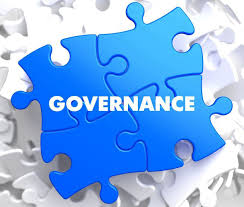 14
[Speaker Notes: Ginni]
Effective Participation – Students(in Guided Pathways – the “9+1”)
Grading policies
Codes of student conduct
Academic disciplinary policies
Curriculum development
Course/program initiation or elimination
Processes for institutional planning and budget development
Standards and policies regarding student preparation and success
Student services planning and development
Student fees
Any other district or college policy… that will have a significant effect on students
15
[Speaker Notes: Ginni]
Part-time Faculty Roles in Participatory Governance and Voting
In the chat: 
Share how you have participated in shared governance at your college or district.
If you know, what is the role of part-time faculty in voting in participatory governance?
16
[Speaker Notes: Grace and Ginni]
Examples of Part-time Faculty Roles on Academic Senate and Governance Committees
Presenters and attendees will share some local practices:

Academic Senate

Curriculum Committee

Standing Committees
17
[Speaker Notes: Ginni and Grace]
ASCCC – Represents ALL Faculty in Academic and Professional Matters
Part-time Committee: focused on part-time faculty concerns
Standing Committees: part-time faculty encouraged to complete the Faculty Application for Statewide Service
Executive Committee: part-time faculty encouraged to run for election; have served in the past
All candidates for election to the Executive Committee shall meet at least one of these criteria: 
is a Delegate or a local senate president;
has within the last three years immediately preceding the election been a local senate president or an ASCCC Executive Committee member or officer; or
has been nominated by a resolution of a Member Senate. The minutes of the meeting at which that resolution was adopted must be submitted to the Elections Committee chair with the nomination of the individual.
18
[Speaker Notes: Ginni]
Discussion
Perception vs Reality
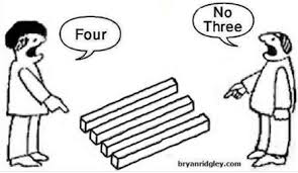 19
[Speaker Notes: Grace]
Academic Senate, Shared Governance, and Voting Rights for Part-Time Faculty Thursday, February 18, 4:30-5:30 PM
Thank you for attending!

Grace Chee, ASCCC Part-time Committee
Ginni May, ASCCC Vice President
20